四年級讀寫小組輔助教材單元二　說明單元閱讀：說明的方法
單元二 說明單元(閱讀)
教育局教育心理服務(新界東)組 ©2019
1
前測
檔案：
說_閱_說明方法_前後測
單元二 說明單元(閱讀)
教育局教育心理服務(新界東)組 ©2019
2
作者向我們說明事物時，會用不同的方法，使我們更明白。
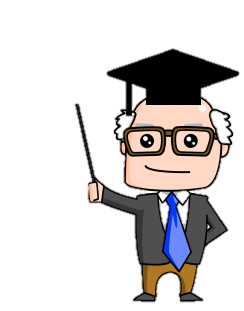 單元二 說明單元(閱讀)
教育局教育心理服務(新界東)組 ©2019
3
說明的方法(1)
外星人來了地球。

他看見地球有些生物， 但不知道是甚麼， 你能介紹一下嗎﹖
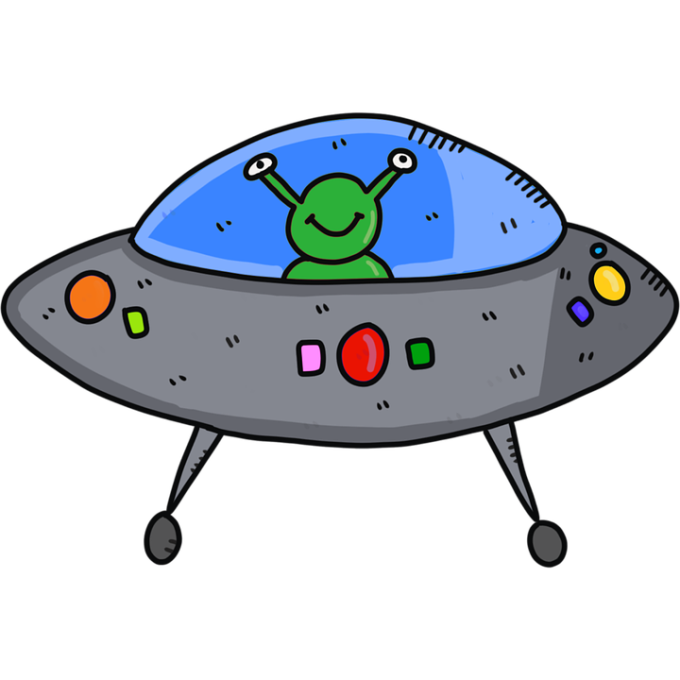 單元二 說明單元(閱讀)
教育局教育心理服務(新界東)組 ©2019
4
[Speaker Notes: T：alien spaceship ufo future fantasy futuristic
A：Katillustrationlondon
L：Public Domain
L：https://www.google.com/search?q=UFO+cartoon&lr=&safe=active&hl=zh-TW&tbs=sur:f&source=lnms&tbm=isch&sa=X&ved=0ahUKEwiVh9Hnz_TiAhUFzmEKHZ1dDsQQ_AUIECgB&biw=1536&bih=749#imgrc=Q1Lg9XDYOW3rEM:]
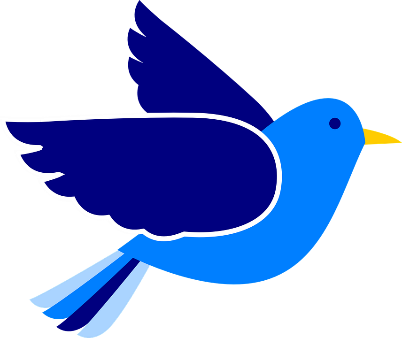 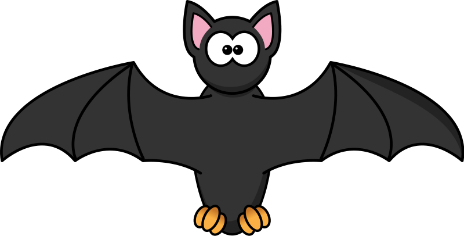 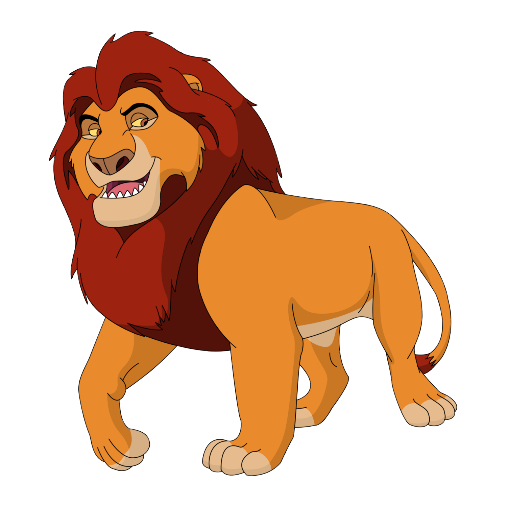 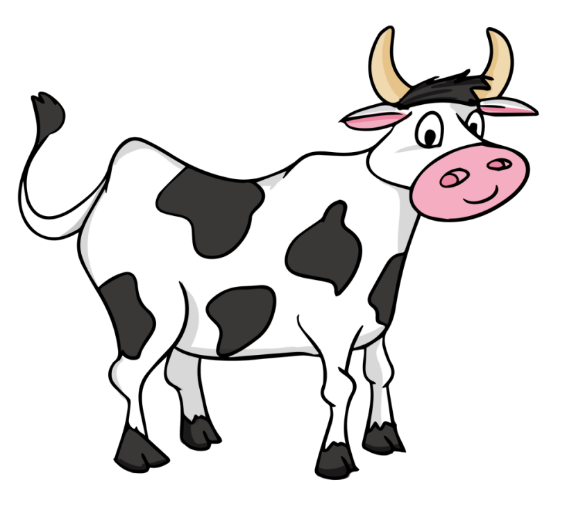 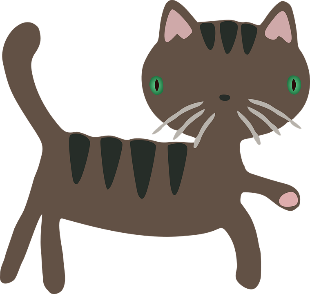 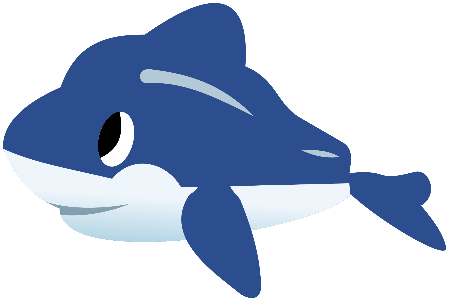 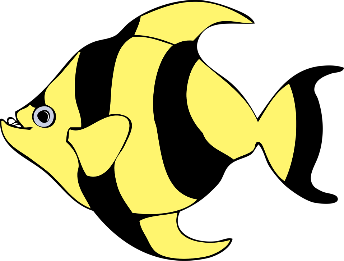 單元二 說明單元(閱讀)
教育局教育心理服務(新界東)組 ©2019
5
[Speaker Notes: 海陸空動物]
我會這樣介紹，地球的生物分成三大類
海
陸
空
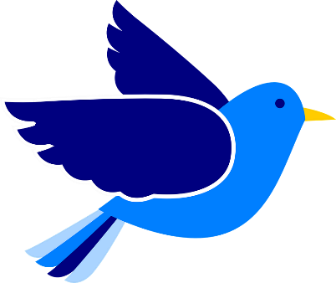 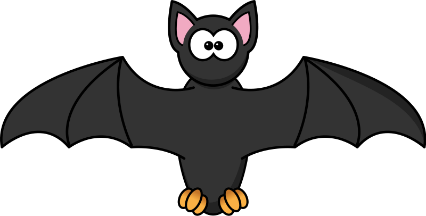 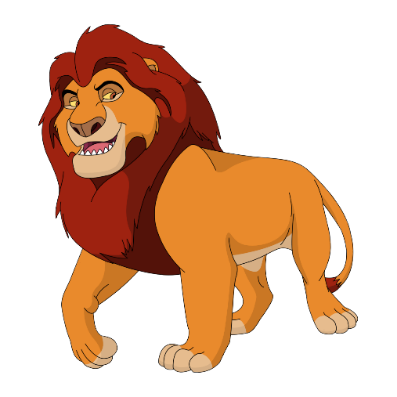 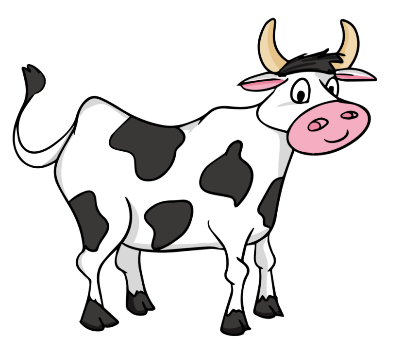 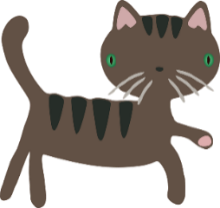 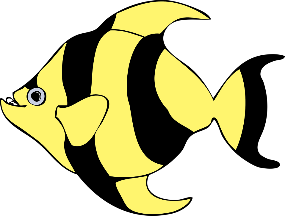 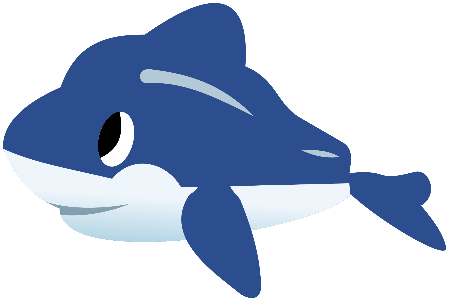 單元二 說明單元(閱讀)
教育局教育心理服務(新界東)組 ©2019
6
[Speaker Notes: 鳥				蝙蝠：
T：Bird Flying Clip Art			T：Cartoon Bat 11
A：From clipartwiki			A：From Making-the-web.com 
L：Public domain			L： Public Domain / Free Culture licensed
L：https://www.clipartwiki.com/iclipmax/JxJTx/	L：https://making-the-web.com/clipart-9052875

貓：				牛：
T：Cat				T：Cartoon Cow Picture 3
A：Amilo				A：From Making-the-web.com 
L：CC0 1.0 Universal (CC0 1.0)		L： Public Domain / Free Culture licensed
L：https://www.1001freedownloads.com/free-clipart/cat-9	L：https://making-the-web.com/clipart-10077041

獅子
T：Download lion king clipart png photo
A：(From TOPPNG)
L：Free for commercial use
L：https://toppng.com/lion-king_22066

魚				
T：yellow fish clip art cartoon pomacentridae
A：Shared by Smilesdesigned		
L：Public domain					
L：https://www.kissclipart.com/yellow-fish-clip-art-cartoon-pomacentridae-1f2m65/	

鯨
T：DolphinA：OpenClipart-Vectors / 27425 imagesL：Free for commercial use / No attribution requiredL：https://pixabay.com/pt/vectors/golfinho-peixes-mar-brinquedo-161914/]
1. 分類說明
從不同方面或角度，分門別類說明事物的本質、特徵或功能，令解說條理分明。
單元二 說明單元(閱讀)
教育局教育心理服務(新界東)組 ©2019
7
1. 分類說明
一般環境污染可分為五大類︰空氣污染、水污染、固體廢棄物污染、土壤污染和 放射性污染。
作者介紹了環境污染的甚麼﹖
單元二 說明單元(閱讀)
教育局教育心理服務(新界東)組 ©2019
8
1. 分類說明
知道環境污染的類別，幫助我 更明白甚麼是環境污染。
一般環境污染可分為五大類︰空氣污染、水污染、固體廢棄物污染、土壤污染和放射性污染。
環境污染
空氣污染
水污染
固體廢棄物污染
土壤污染
放射性污染
作者介紹了環境污染的分類。
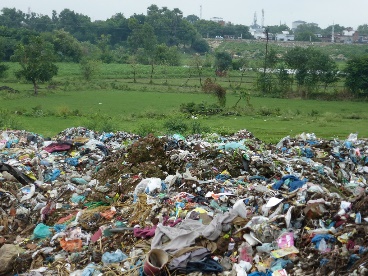 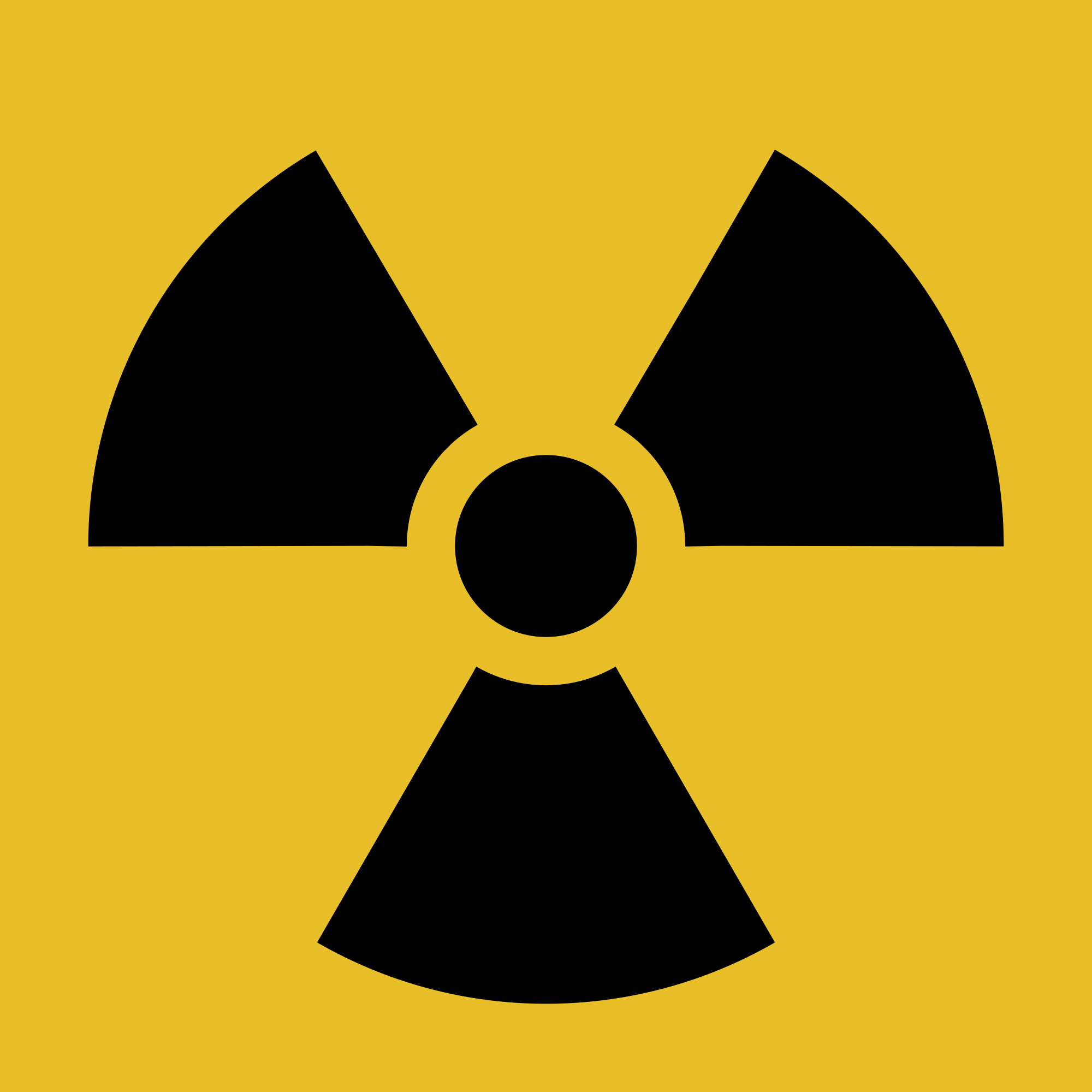 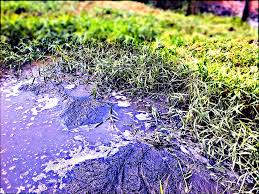 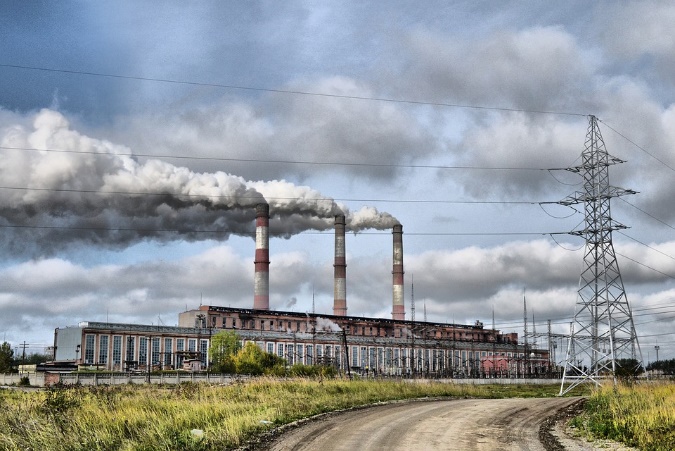 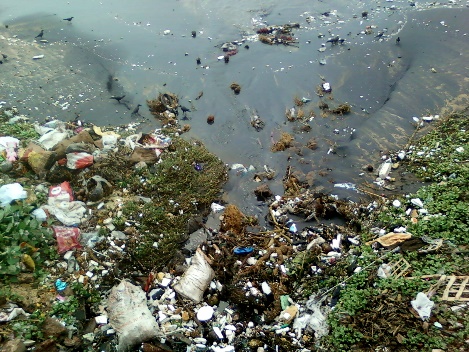 單元二 說明單元(閱讀)
教育局教育心理服務(新界東)組 ©2019
9
[Speaker Notes: 圖片

空氣污染(經修改)：
T：火力發電廠/管/煙/雲/天空
A：sm-ekb2005
L：Pixabay License-可以做商業用途/不要求署名
L： https://pixabay.com/zh/photos/power-plant-pipe-smoke-clouds-sky-1892407/

水污染
T：Water pollution due to domestic garbage at RK Beach in Visakhapatnam
A：Adityamadhav83
L：CC BY-SA 4.0
L：https://commons.wikimedia.org/wiki/File:Water_pollution_due_to_domestic_garbage_at_RK_Beach_02.jpg

固體廢棄物污染
T：Solid waste mis-management
A：(From India Water Portal)
L：CC BY-NC-SA 2.0
L：https://www.flickr.com/photos/indiawaterportal/9558551469

土壤污染
T：Pollution Oil Biotope Water Pool Dirt Environment
A：(From Max Pixel)
L：CC0 Public Domain
L：https://www.maxpixel.net/Pollution-Oil-Biotope-Water-Pool-Dirt-Environment-293300

放射性污染
T：Radiation symbol
A：--
L： Public domain
L：https://en.wikipedia.org/wiki/Radioactive_contamination]
以下的句子都運用了分類說明，你能找出當中的關鍵詞嗎？
能源可以分為一次能源與二次能源。
動物可分為以下兩種：脊椎動物和無脊椎動物。
食物的種類有五大類︰穀物類、水果類、蔬菜類、肉食類(包括魚及蛋)和奶類。
單元二 說明單元(閱讀)
教育局教育心理服務(新界東)組 ©2019
10
以下的句子都運用了分類說明，你能找出當中的關鍵詞嗎？
能源可以分為一次能源與二次能源。
分為
單元二 說明單元(閱讀)
教育局教育心理服務(新界東)組 ©2019
11
以下的句子都運用了分類說明，你能找出當中的關鍵詞嗎？
2. 動物可分為以下兩種：脊椎動物和無脊椎 
   動物。
分為以下兩種
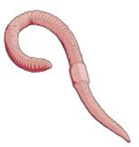 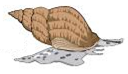 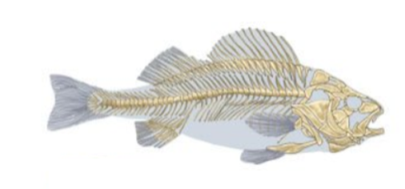 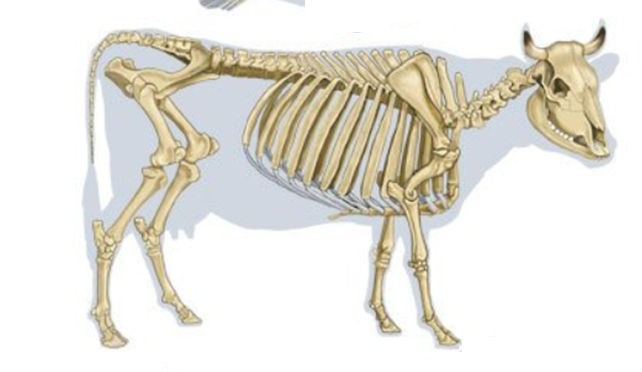 單元二 說明單元(閱讀)
教育局教育心理服務(新界東)組 ©2019
12
[Speaker Notes: 脊椎動物
T：vertebrate: skeleton
A：(From Encyclopædia Britannica)
L：(Non-commercial use)
L：https://www.britannica.com/animal/vertebrate#/media/1/626610/148683

無脊椎動物
T：Animals without backbones
A：(From Encyclopædia Britannica)
L：(Non-commercial use)
L：https://www.britannica.com/animal/invertebrate#/media/1/292381/147300]
以下的句子都運用了分類說明，你能找出當中的關鍵詞嗎？
食物的種類有五大類︰穀物類、水果類、蔬菜類、肉食類(包括魚及蛋)和奶類。
有五大類
食物
水果類
蔬菜類
奶類
穀物類
肉類
魚及蛋類
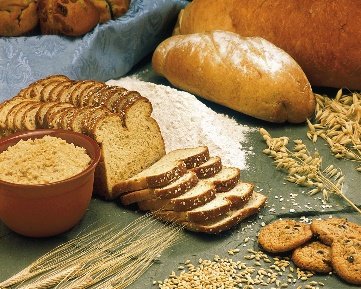 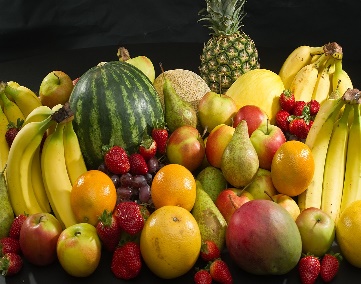 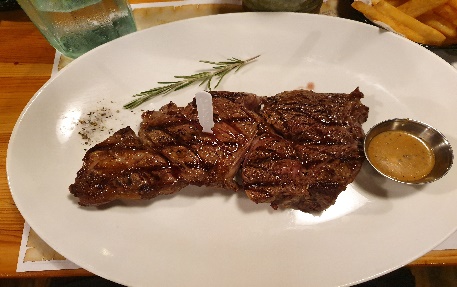 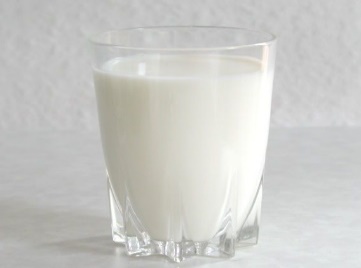 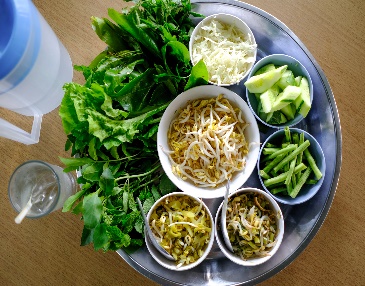 單元二 說明單元(閱讀)
教育局教育心理服務(新界東)組 ©2019
13
[Speaker Notes: 穀物
T：Various cereals and their products
A：Peggy Greb, USDA ARS
L：Public Domain
L：https://en.wikipedia.org/wiki/Cereal#/media/File:Various_grains.jpg

水果
T：Culinary fruits
A：--
L：CC BY 3.0
L：https://commons.wikimedia.org/wiki/File:Culinary_fruits_front_view.jpg

蔬菜
T：The complimentary vegetable platter of a Southern Thai eatery in Korat
A：Takeaway
L：CC BY-SA 4.0
L：https://commons.wikimedia.org/wiki/File:2019_02_Southern_Thai_vegetable_platter.jpg

肉類
T：Bat Yaar Rib-eye Steak.
A：Yotam Nachum
L：CC0 1.0
L：https://commons.wikimedia.org/wiki/File:Bat_Yaar_Rib-eye_Steak.jpg

奶類
T：A glass of milk
A：Stefan Kühn
L：CC BY-SA 3.0
L：https://commons.wikimedia.org/wiki/File:Milk_glass.jpg]
以下的句子都運用了分類說明，你能找出當中的關鍵詞嗎？
能源可以分為一次能源與二次能源。
動物可分為以下兩種：脊椎動物和無脊椎動物。
食物的種類有五大類︰穀物類、水果類、蔬菜類、肉食類(包括魚及蛋)和奶類。
這些都是分類說明的關鍵詞，
找出關鍵詞，然後要留意後面的文字。
單元二 說明單元(閱讀)
教育局教育心理服務(新界東)組 ©2019
14
1. 分類說明
可以留意文句中有沒有以下的句式：
「分為……」
「可分為×××種」
「可分成×××大類」
「有×××種/類」
單元二 說明單元(閱讀)
教育局教育心理服務(新界東)組 ©2019
15
說明的方法(2)
外星人認識了地球的動物可按
來分類後，便繼續追問：「                                的動物就只得這幾隻？實在少得可憐啊！」
陸
陸
海
空
空
海
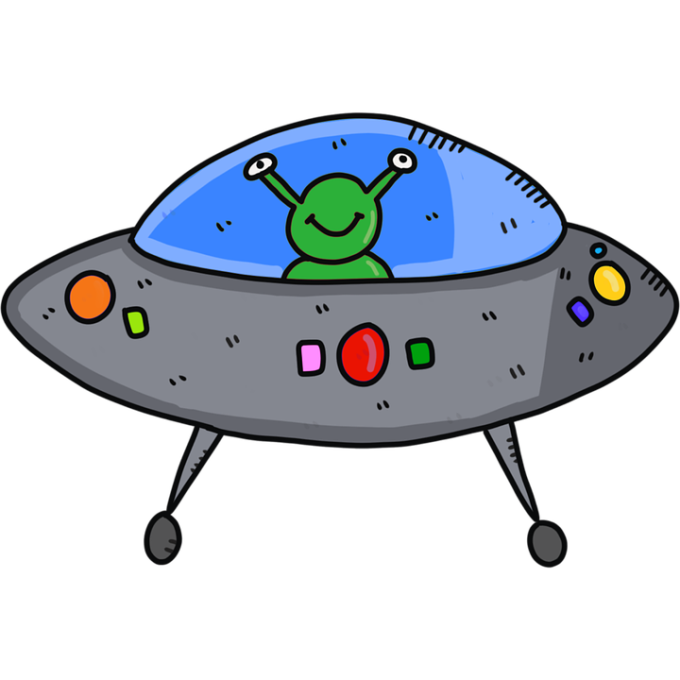 怎樣令外星人知道地球的 物種是十分豐富呢﹖
單元二 說明單元(閱讀)
教育局教育心理服務(新界東)組 ©2019
16
[Speaker Notes: T：alien spaceship ufo future fantasy futuristic
A：Katillustrationlondon
L：Public Domain
L：https://www.google.com/search?q=UFO+cartoon&lr=&safe=active&hl=zh-TW&tbs=sur:f&source=lnms&tbm=isch&sa=X&ved=0ahUKEwiVh9Hnz_TiAhUFzmEKHZ1dDsQQ_AUIECgB&biw=1536&bih=749#imgrc=Q1Lg9XDYOW3rEM:]
當然不是啦！我會說地球上的動物分為
三類，然後告訴他每類動物的例子，例如……
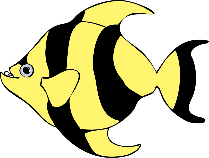 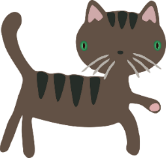 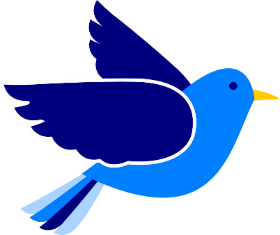 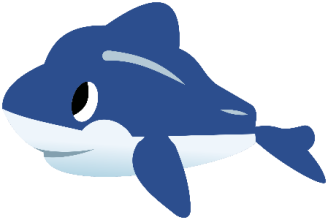 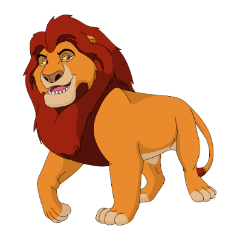 蝦
陸
空
海
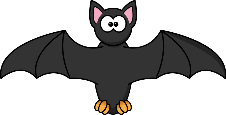 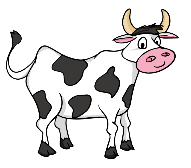 八爪魚
狗
馬
海星
蛾
鯊魚
鷹
蜜蜂
羊
蝶
豬
單元二 說明單元(閱讀)
教育局教育心理服務(新界東)組 ©2019
17
[Speaker Notes: 海陸空動物]
2. 舉例說明
如果要說明的事物比較抽象或複雜，可以用實際的事例/例子說明該事物的特點，令要說明的事物具體化，容易理解。
單元二 說明單元(閱讀)
教育局教育心理服務(新界東)組 ©2019
18
2. 舉例說明
小朋友也可以在保護環境上出一分力，只要改變一些生活習慣
，例如︰少用膠袋、減少使用
空調、多做廢物回收等。
為鼓勵小朋友保護環境，作者提議了一些改變生活習慣的甚麼﹖
單元二 說明單元(閱讀)
教育局教育心理服務(新界東)組 ©2019
19
2. 舉例說明
加上顯淺具體的例子，使我更容易明白如何保護環境!
小朋友也可以在保護環境上出一分力，只要改變一些生活習慣
，例如︰少用膠袋、減少使用空調、多做
廢物回收等。
為鼓勵小朋友保護環境，作者提議了一些改變生活習慣的例子。
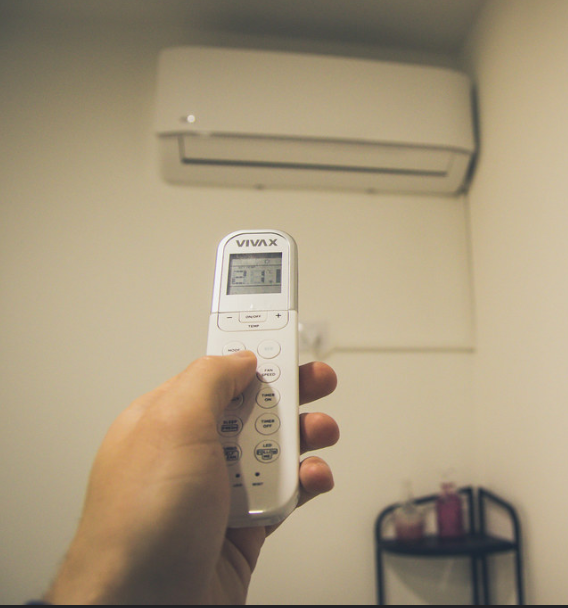 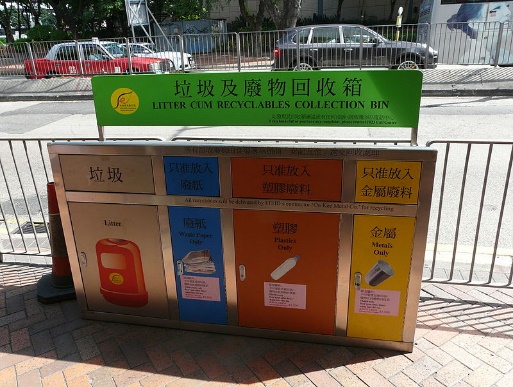 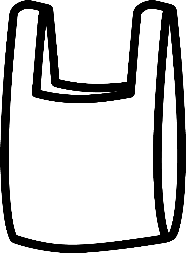 保護環境的方法
單元二 說明單元(閱讀)
教育局教育心理服務(新界東)組 ©2019
20
[Speaker Notes: 圖：
膠袋(經修改)
T：Plastic bag PNG
A：(From pngimg.com)
L：CC BY-NC 4.0
L：http://pngimg.com/download/81761

空調
T：Mans hand holding a remote control to turn on the air conditionerA：
L：Marco Verch Professional Photographer and Speaker
L：CC BY 2.0
L：https://www.flickr.com/photos/30478819@N08/27883983818

廢物回收箱
T：Hong Kong, 2013
A：User:Piotrus
L：CC BY-SA 3.0
L：https://commons.wikimedia.org/wiki/File:Waste_management_in_Hong_Kong_02.JPG]
以下的句子都運用了舉例說明，你能找出當中的關鍵詞嗎？
動物吃植物是常見的情況。 世界上的確有以        「吃」小昆蟲為生的植物，譬如，豬籠草便是其中一種。
我們在生活中節省用電其實也很簡單，舉個例子，我們可盡量在有日光的時間完成功課，減少使用電燈的時間。
寓言是含有道德教育的短篇故事。中國自古已有很多著名的寓言故事，如〈自相矛盾〉、〈畫蛇添足〉等；而古希臘也有不少寓言名篇，好像〈龜兔賽跑〉、〈狼來了〉，都是大家耳熟能詳的故事。
單元二 說明單元(閱讀)
教育局教育心理服務(新界東)組 ©2019
21
以下的句子都運用了舉例說明，你能找出當中的關鍵詞嗎？
動物吃植物是常見的情況。 世界上的確有以「吃」小昆蟲為生的植物，譬如，豬籠草便是其中一種。
譬如
例子
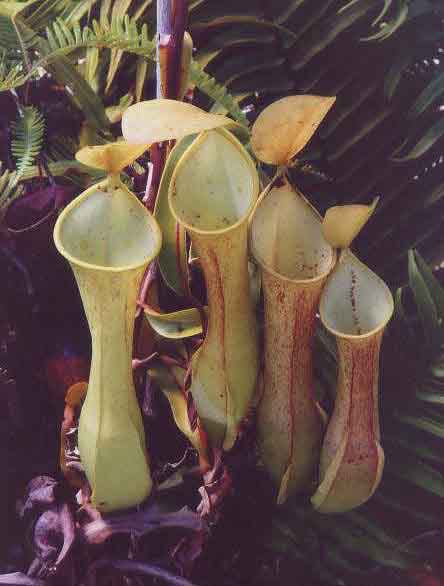 加入例子，增加了說服力，令我的    印象更深刻。
單元二 說明單元(閱讀)
教育局教育心理服務(新界東)組 ©2019
22
[Speaker Notes: 圖
T：Nepenthes reinwardtiana
A：rbrtjong
L：public domain
L：https://commons.wikimedia.org/wiki/File:N.reinwardtiana_1.jpg]
以下的句子都運用了舉例說明，你能找出當中的關鍵詞嗎？
2.  我們在生活中節省用電其實也很簡單，        舉個例子，我們可盡量在有日光的時間   完成功課，減少使用電燈的時間。
例子
舉個例子
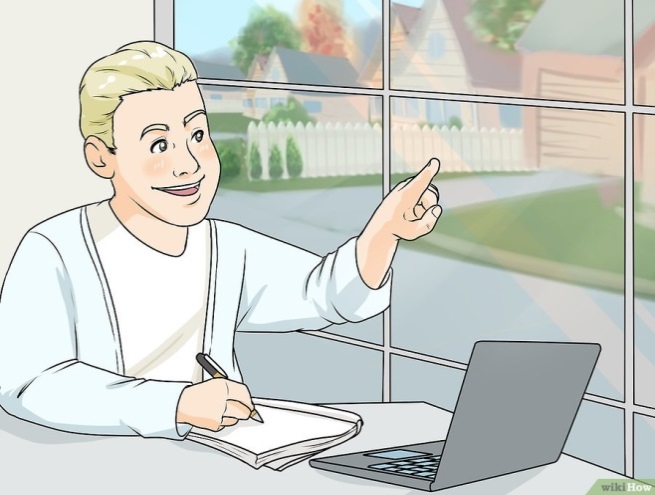 加入例子，說服我省電的方法很簡單，容易實行。
單元二 說明單元(閱讀)
教育局教育心理服務(新界東)組 ©2019
23
[Speaker Notes: 圖
T：How to Plan a Homework Schedule
A：Uploaded by: Wikivisual
L：CC BY-NC-SA 3.0
L：https://www.wikihow.com/Plan-a-Homework-Schedule#/Image:Plan-a-Homework-Schedule-Step-2-Version-3.jpg]
以下的句子都運用了舉例說明，你能找出當中的關鍵詞嗎？
3. 寓言是含有道德教育的短篇故事。中國自古已有很多著名的寓言故事，如〈自相矛盾〉、〈畫蛇添足〉等；而古希臘也有不少寓言名  篇，好像〈龜兔賽跑〉、〈狼來了〉，都是大家耳熟能詳的故事。
例子
如
例子
好像
加入例子，
令資料更豐富及具體。
單元二 說明單元(閱讀)
教育局教育心理服務(新界東)組 ©2019
24
2. 舉例說明
可以留意文句中有沒有以下的詞語：
「例如……」
「舉例……」
「好像……」
單元二 說明單元(閱讀)
教育局教育心理服務(新界東)組 ©2019
25
說明的方法(3)
外星人被你們說服了。
他計劃返回太空報告情況，並希望帶同一隻花貓回去作證明。
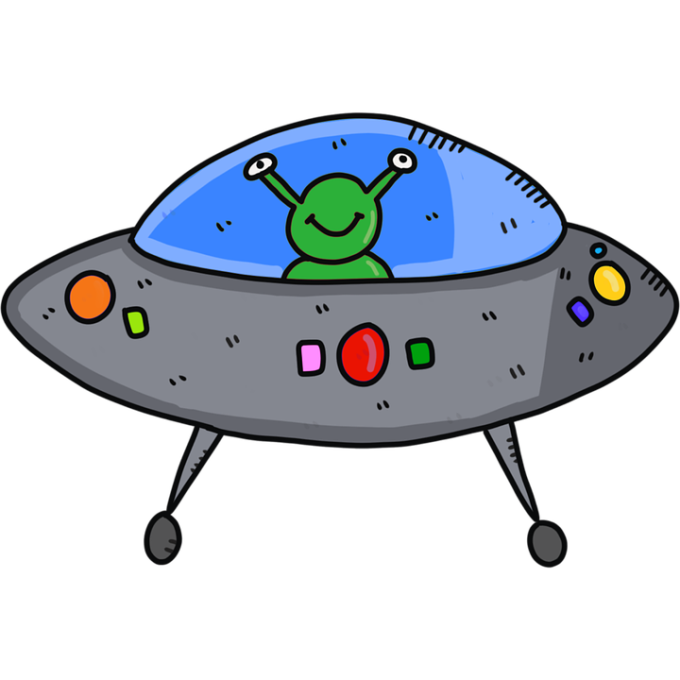 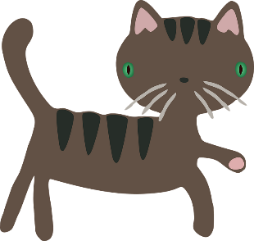 單元二 說明單元(閱讀)
教育局教育心理服務(新界東)組 ©2019
26
下面三隻花貓，外星人想要最肥   最重的一隻，你會怎樣選呢﹖
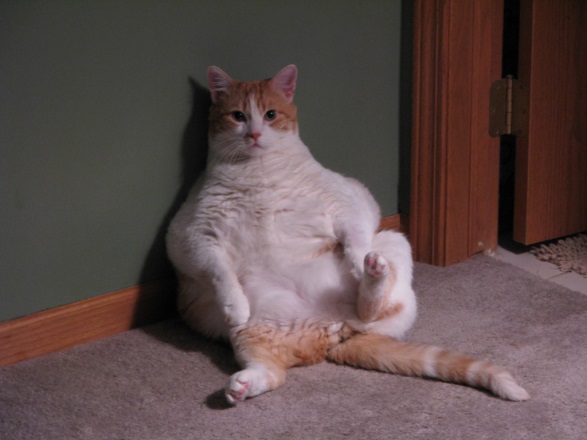 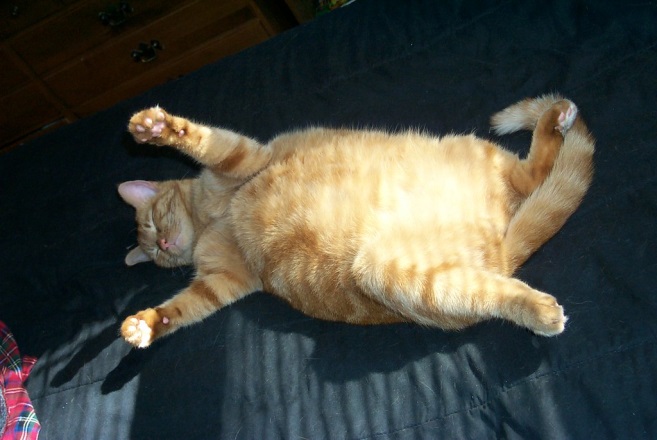 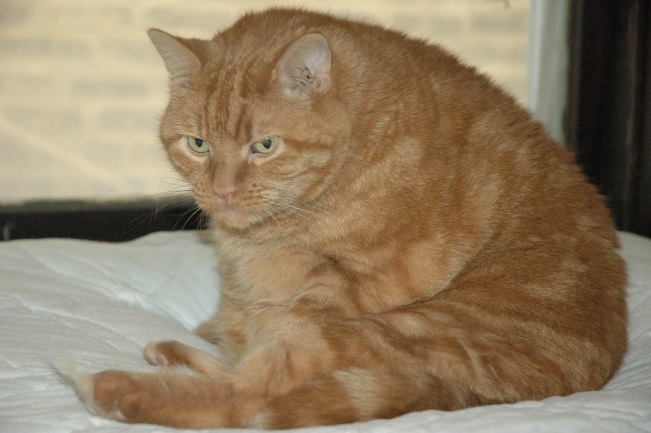 丙
乙
甲
喵！你看！我肥得頭、身、腿已連成一體，肥到無敵！
喵！肥到反肚！
我的肚腩比你們的頭還要大呢！
喵！我是最肥的！
我的名字叫大肥貓。
肥貓大比併：
哪一隻貓兒最肥胖﹖
用甚麼方法來比呢﹖
單元二 說明單元(閱讀)
教育局教育心理服務(新界東)組 ©2019
27
[Speaker Notes: 圖甲
T：Fat Cat Picture 
A：Moe | by danperry.com
L：(Free)
L：https://live.staticflickr.com/2228/2187242989_2eacb23b1e_b.jpg

圖乙、丙
T： Big Fat Cat
A：Tripp/ Flickr
L：CC BY 2.0
L：https://live.staticflickr.com/1340/1076657776_898d54167d_b.jpg
      https://live.staticflickr.com/2171/2209634767_64570efc63_b.jpg]
下面三隻花貓，外星人想要最肥   最重的一隻，你會怎樣選呢﹖
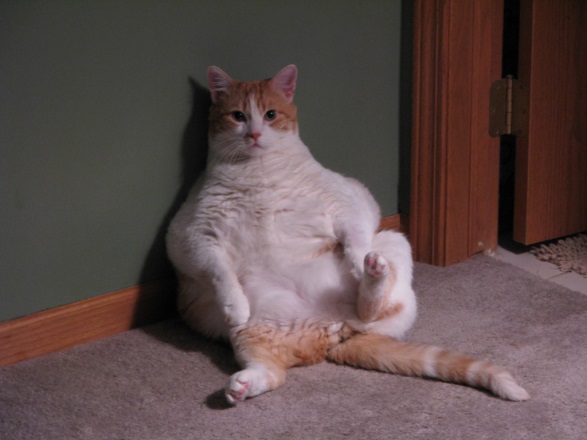 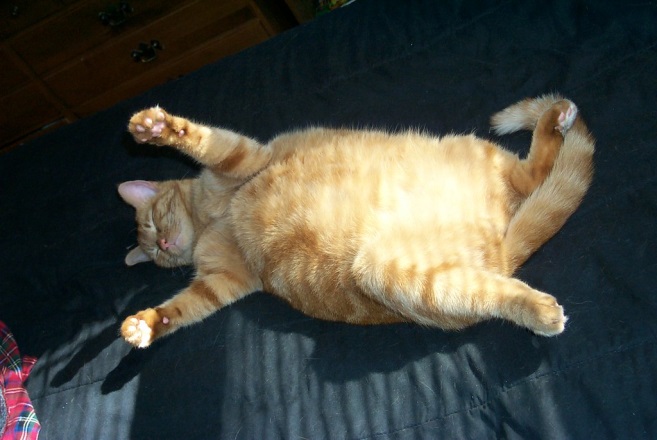 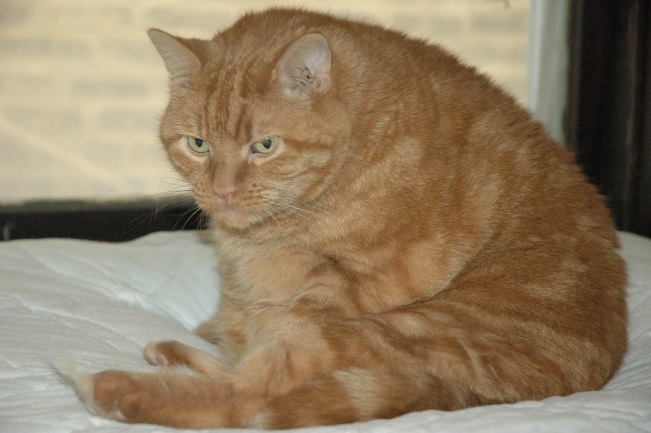 丙
乙
甲
磅重！
用         比較
準確、可信、有說服力
肥貓大比併：
哪一隻貓兒最肥胖﹖
用甚麼方法來比呢﹖
數字
單元二 說明單元(閱讀)
教育局教育心理服務(新界東)組 ©2019
28
3. 數字說明
用數字、數據精確地說明對象
一般而言，會準確地說出空間、程度、時間、數量、範圍的數字、數據，以加強說服力。
單元二 說明單元(閱讀)
教育局教育心理服務(新界東)組 ©2019
29
3. 數字說明
香港人製造的垃圾量確實太驚人，平均每人每日產生1.36公斤固體垃圾。
作者為說明垃圾量驚人，提出了甚麼﹖
單元二 說明單元(閱讀)
教育局教育心理服務(新界東)組 ©2019
30
3. 數字說明
知道了人均的垃圾量，說服我 明白環保減廢，人人有責。
香港人製造的垃圾量確實太驚人，平均每人每日產生1.36公斤固體垃圾。
作者為說明垃圾量驚人，提出了數據。
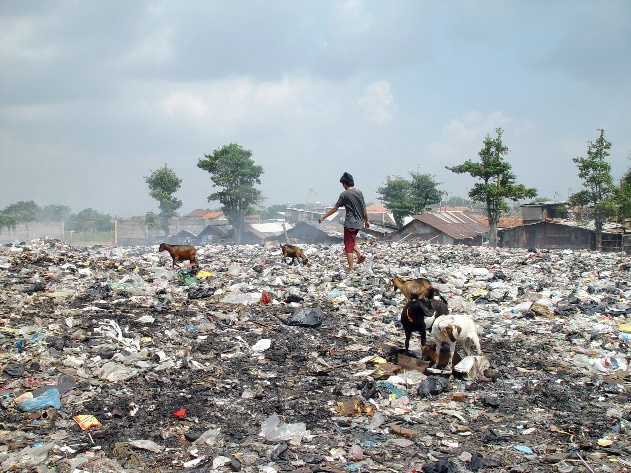 單元二 說明單元(閱讀)
教育局教育心理服務(新界東)組 ©2019
31
[Speaker Notes: 圖
T：雅加達slumlife71
A：喬納森·麥金托什
L：CC BY 2.0
L：https://ar.m.wikipedia.org/wiki/%D9%85%D9%84%D9%81:Jakarta_slumlife71.JPG]
以下的句子都運用了數字說明。你能找出證據嗎？
天壇大佛座落於大嶼山 昂坪，佛像高23米重250噸，耗資超過 6,000萬港幣，歷12年建成，是世界上最大的青銅座佛。
你知道香港人耗水量驚人嗎﹖我們每人每日 的食水用量約為130公升，比於全球平均的110公升高出18%，因此節約用水刻不容緩。
單元二 說明單元(閱讀)
教育局教育心理服務(新界東)組 ©2019
32
3. 數字說明
沒有特別的詞語或關鍵詞，但一定會出現具體的數字。
單元二 說明單元(閱讀)
教育局教育心理服務(新界東)組 ©2019
33
小總結
說明的方法
1. 分類說明
2. 舉例說明
1 3 6
3. 數字說明
單元二 說明單元(閱讀)
教育局教育心理服務(新界東)組 ©2019
34
工作紙(一)說明有辦法
單元二 說明單元(閱讀)
教育局教育心理服務(新界東)組 ©2019
35
下列各句運用了哪種說明方法？請在空格內填上代表的英文字母，並把句子中的提示字詞圈出來。
C
A
B
單元二 說明單元(閱讀)
教育局教育心理服務(新界東)組 ©2019
36
下列各句運用了哪種說明方法？請在空格內填上代表的英文字母，並把句子中的提示字詞圈出來。
A
C
單元二 說明單元(閱讀)
教育局教育心理服務(新界東)組 ©2019
37
說明有辦法挑戰題
單元二 說明單元(閱讀)
教育局教育心理服務(新界東)組 ©2019
38
挑戰題
以下哪一段運用了舉例說明?
維他命C主要的作用除了可提升我們的免疫力外，它還有很多功用：如防止牙肉出血、有利鐵質的吸收及有助傷口的癒合等。
2. 中國北方的冬天都會下大雪，如哈爾濱、吉林。這些地方的雪水是當地居民的重要天然資源之一，具有很大的用途呢！
單元二 說明單元(閱讀)
教育局教育心理服務(新界東)組 ©2019
39
1.維他命C的主要作用除了可提升我們的免疫力外，它還有其他功用：如防止牙肉出血、有利鐵質的吸收及有助傷口的癒合等。
這段文字說明了甚麼？
說明了維他命C的其他功用。
單元二 說明單元(閱讀)
教育局教育心理服務(新界東)組 ©2019
40
1.維他命C的主要作用除了可提升我們的免疫力外，它還有其他功用：如防止牙肉出血、有利鐵質的吸收及有助傷口的癒合等。
它們是舉例說明嗎?
這段文字說明了維他命C的其他功用。
是，它們都是「維他命C有其他功用」的例子。
防止牙肉出血；有利鐵質吸收；
有助傷口癒合
當中的關鍵詞是「 ﹖ 」
如
單元二 說明單元(閱讀)
教育局教育心理服務(新界東)組 ©2019
41
2.中國北方的冬天都會下大雪，如哈爾濱、吉林。這些地方的雪水是當地居民的重要天然資源之一，具有很大的用途呢！
這段文字說明甚麼？
說明雪水有很大的用途。
單元二 說明單元(閱讀)
教育局教育心理服務(新界東)組 ©2019
42
2.中國北方的冬天都會下大雪，如哈爾濱、 吉林。這些地方的雪水是當地居民的重要天然資源之一，具有很大的用途呢！
這段文字說明
雪水有很大的用途。
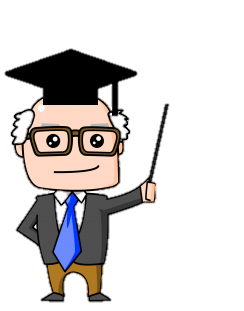 哈爾濱和吉林是文中的舉例，是屬於舉例說明嗎﹖
單元二 說明單元(閱讀)
教育局教育心理服務(新界東)組 ©2019
43
2.中國北方的冬天都會下大雪，如哈爾濱、  吉林。這些地方的雪水是當地居民的重要天然資源之一，具有很大的用途呢！
。
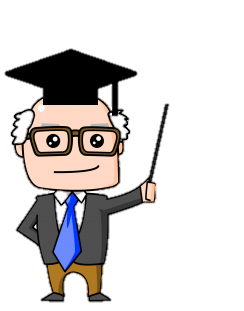 它們是舉例說明嗎?
這段文字說明
雪水有很大的用途。
不是，哈爾濱和吉林只是下雪的地點，並不是有關雪水的用途。
明白了！例子與說明重點要有關係，必須是說明重點的事例。
單元二 說明單元(閱讀)
教育局教育心理服務(新界東)組 ©2019
44
挑戰題
以下哪一段運用了舉例說明?
維他命C主要的作用除了可提升我們的免疫力外，它還有很多功用：如防止牙肉出血、有利鐵質的吸收及有助傷口的癒合等。

2. 中國北方的冬天都會下大雪，如哈爾濱、吉林。這些地方的雪水是當地居民的重要天然資源之一，具有很大的用途呢！

你們嘗試把這段文字
改寫成舉例說明。
單元二 說明單元(閱讀)
教育局教育心理服務(新界東)組 ©2019
45
挑戰題
把以下文字改寫成舉例說明
2. 中國北方的冬天都會下大雪，如哈爾濱、吉林。這些地方的雪水是當地居民的重要天然資源之一，具有很大的用途呢！
這段文字說明
雪水有很大的用途。
例子與說明重點要有關係，
即是例子與雪水有很大的用途要相關。
雪水有很大的用途
雪水的用途有甚麼呢﹖
可以飲用、耕種、餵養動物等。
單元二 說明單元(閱讀)
教育局教育心理服務(新界東)組 ©2019
46
挑戰題
我懂得改寫了！
把以下文字改寫成舉例說明
2.中國北方的冬天都會下大雪，如哈爾濱、吉林。這些地方的雪水是當地居民的重要天然資源之一，例如：可以用作農耕，也可餵飼動物，具有很大的用途呢！
單元二 說明單元(閱讀)
教育局教育心理服務(新界東)組 ©2019
47
挑戰題
以下哪一段運用了數字說明?
一九四九年十月一日是中華人民共和國成立的日子。在這特別的一天，全國人民無不歡呼慶賀。
年輕吸煙人口比例在今年大幅攀升，比例較去年多 出超過一倍。
單元二 說明單元(閱讀)
教育局教育心理服務(新界東)組 ©2019
48
這段文字說明甚麼？
說明全國人民在中華人民共和國成立日歡呼慶賀。
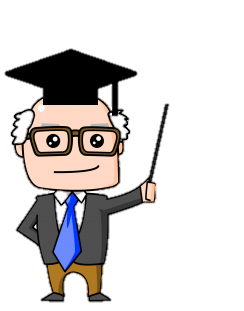 一九四九年十月一日是中華人民共和國成立的日子。在這特別的一天，全國人民無不歡呼慶賀。
那一九四九、十、一是數字說明嗎﹖
不是，它們只是年月日的數字，
沒有協助說明人民慶賀的情況。
單元二 說明單元(閱讀)
教育局教育心理服務(新界東)組 ©2019
49
對啊！
如果刪去了這些數字，對「全國人民無不歡呼慶賀」這個說明重點也沒有影響。
你們可以想一想。
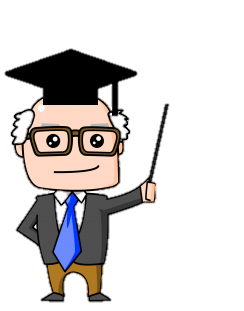 一九四九年十月一日是中華人民共和國成立的日子。在這特別的一天，全國人民無不歡呼慶賀。
在中華人民共和國成立這特別的一天，全國人民無不歡呼慶賀。
單元二 說明單元(閱讀)
教育局教育心理服務(新界東)組 ©2019
50
年輕吸煙人口比例在今年大幅攀升，較去年多 出超過一倍。
這段文字說明甚麼？
說明年輕人吸煙的問題較去年嚴重。
數據「超過一倍」與年輕人吸煙的問題有關嗎﹖
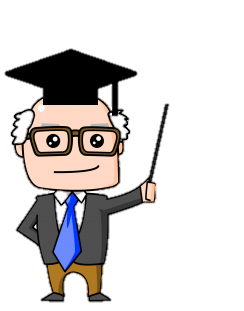 有關係。
「超過一倍」是年輕吸煙人口比例的增幅，說服 讀者是「大幅攀升」，所以這句是數字說明。
單元二 說明單元(閱讀)
教育局教育心理服務(新界東)組 ©2019
51
挑戰題
以下哪一段運用了數字說明?
一九四九年十月一日是中華人民共和國成立的日子。在這特別的一天，全國人民無不歡呼慶賀。

年輕吸煙人口比例在今年大幅攀升，比例較去年多 出超過一倍。

單元二 說明單元(閱讀)
教育局教育心理服務(新界東)組 ©2019
52
使用舉例說明及數字說明時，
所舉的例子及數字要與
說明的重點有關，
才可達到說明的目的。
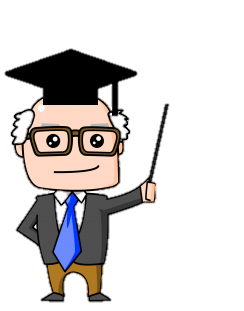 單元二 說明單元(閱讀)
教育局教育心理服務(新界東)組 ©2019
53
總結
我們說明事物時，會因應不同的目的，運用不同的說明方法，期望加深讀者對該事物的認識及增加說服力。
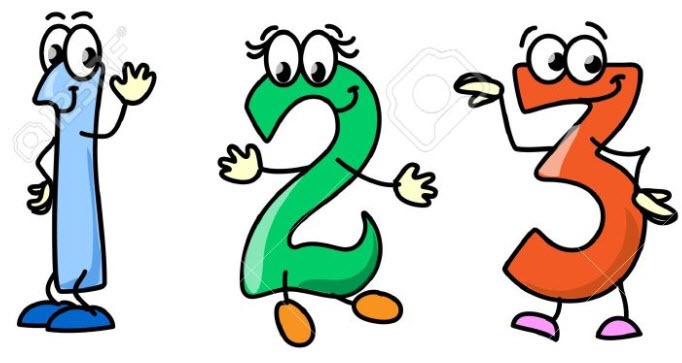 分類說明
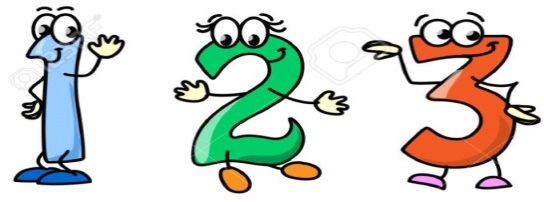 舉例說明
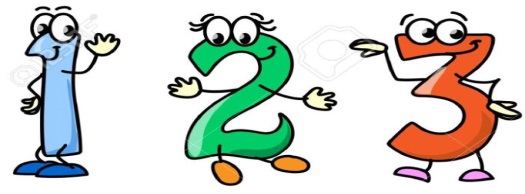 數字說明
單元二 說明單元(閱讀)
教育局教育心理服務(新界東)組 ©2019
54
後測
檔案：
說_閱_說明方法_前後測
單元二 說明單元(閱讀)
教育局教育心理服務(新界東)組 ©2019
55